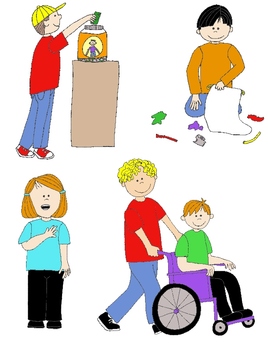 المواطن الصالح
أولا : مفهوم المواطن الصالح    
ثانيا : سمات المواطن الصالح
   ثانيا : سلوكات المواطن الصالح   
أ – في البيت     
ب- في المدرسة .
ج- في المجتمع .
مقدمة
هل قدمت يوما ما خدمة إلى زملائك ؟
   ما الذي دفعك إلى عمل ذلك ؟ 
     في هذا الدرس سنتعرف على مفهوم المواطن الصالح .
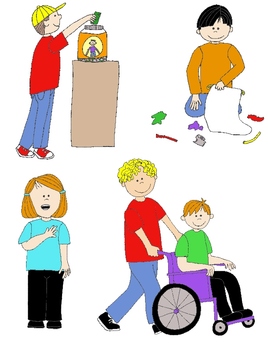 نشاط شاهد الصورتين واجب على الاسئلة :
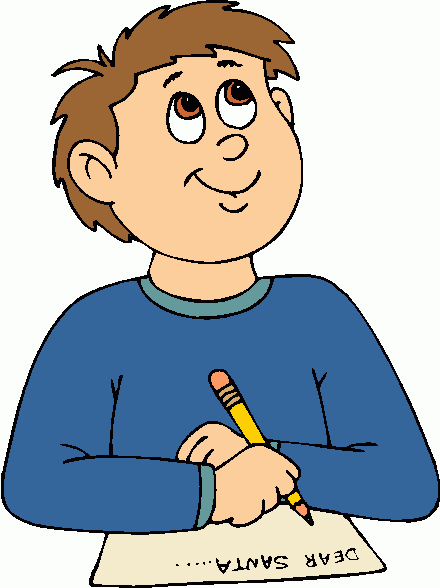 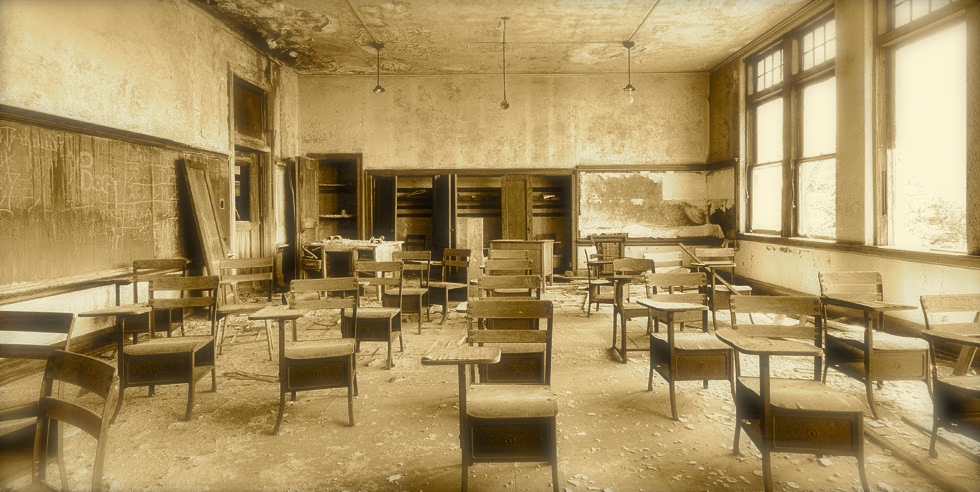 المواطن الصالح
المواطن الصالح إنسان يحب وطنه ويعتز به فيحرص على خدمته والدفاع عنه ويحرص على تطوير ذاته ليسهم في بناء الوطن . فالمواطن الصالح يقوم بـ :

 * مساعدة الاخرين
 
التعاون

* تقبل وجهات نظر الاخرين
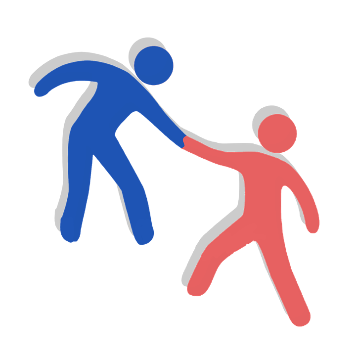 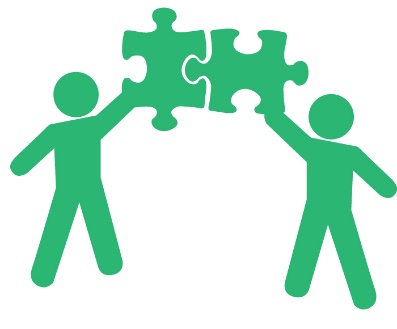 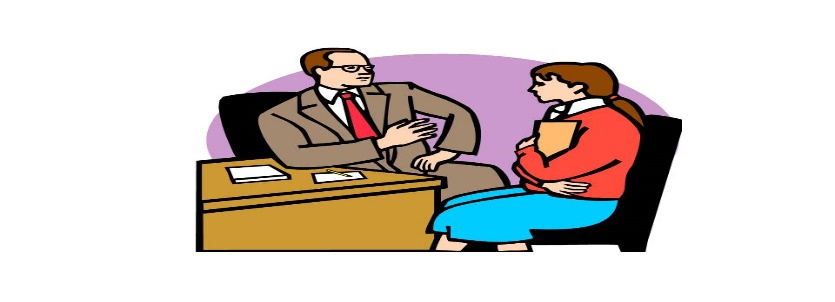 سمات المواطن الصالح
عــدد ؟
المواطنة الصالحة
في رأيك          هل يلتزم المواطن الصالح بواجباته تجاه الآخرين في وطنه فقط ؟

 المواطنة الصالحة : تعني معرفة المواطن حقوقه وواجباته تجاه وطنه وتمثله السلوكات والقيم التي تسهم في بناء الوطن وتقدمه . 
 * يلتزم المواطن الصالح بمجموعة من السلوكات والممارسات الحسنة في بيته ومدرسته و مجتمعه
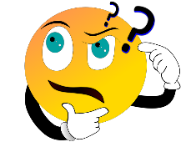 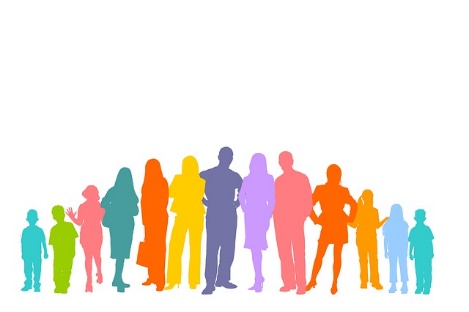 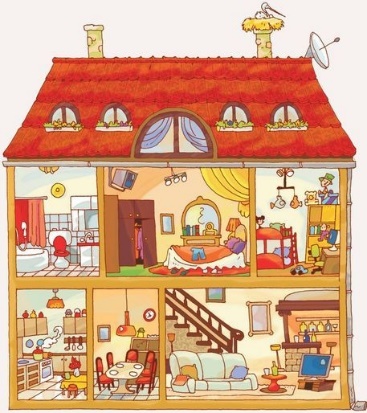 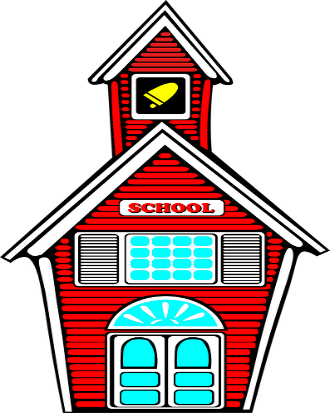 المواطن الصالح في البيت :
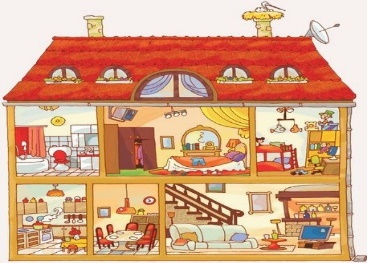 .
- التعاون مع أفراد الأسرة وتقديم المساعدة لهم .
 اداء الواجبات المدرسية .

  سؤال /
 اذكر بعض السلوكات والممارسات الأخرى التي تجعل منك مواطنا صالحا في أسرتك . 
  احترام آراء أفراد الأسرة . 
   احترام الوالدين .
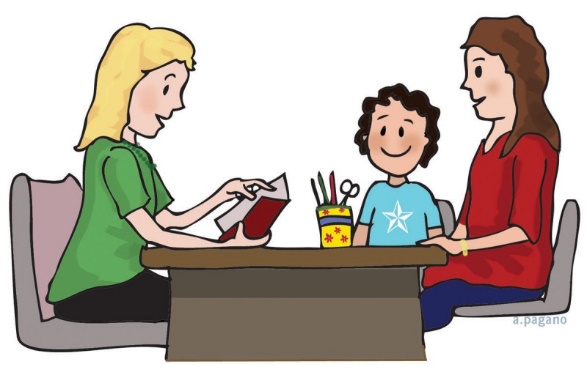 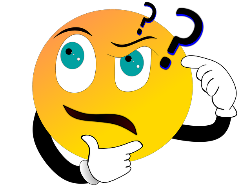 المواطن الصالح في المدرسة :
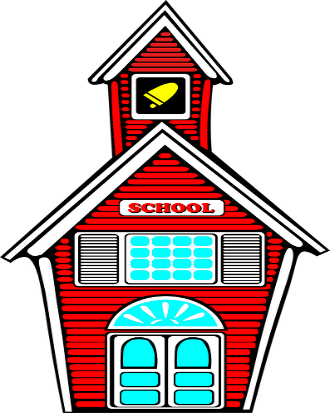 - الالتزام بالأنظمة والتعليمات المدرسية .
- الحرص على تلقي العلم والمعرفة .
- احترام الزملاء والتعاون معهم .
سؤال /  اذكر بعضا من السلوكات والممارسات الأخرى التي تجعل منك مواطنا صالحا في مدرستك .
الالتزام بالطابور الصباحي .
احترام المعلمين .
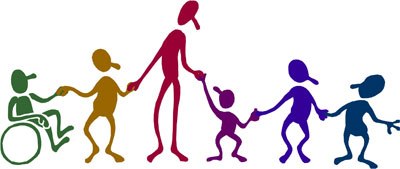 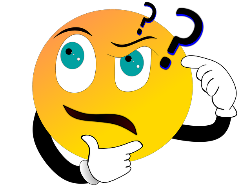 المواطن الصالح في المجتمع
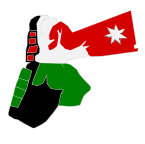 معرفة الحقوق والالتزام بالواجبات ومراعاة قيم المجتمع .
احترام الجيران والابتعاد عما يسبب لهم الازعاج .
المحافظة على الممتلكات العامة في الحي .
التطوع لخدمة المجتمع .
 سؤال /
  اذكر بعض السلوكات والممارسات الأخرى التي يلتزم بها المواطن الصالح في المجتمع.
 احترام كبار السن   
التعاون ومساعدة الاخرين
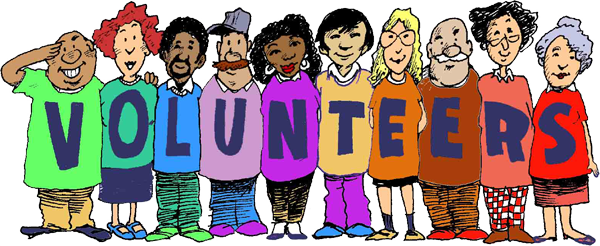 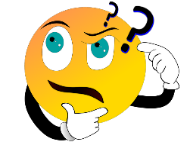 بطاقة حب
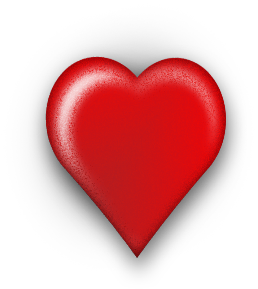 أنا أحب وطني 

واعتز به واحرص على تقدمه وازدهاره .
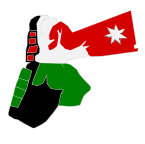